Projeto Arte e Movimento
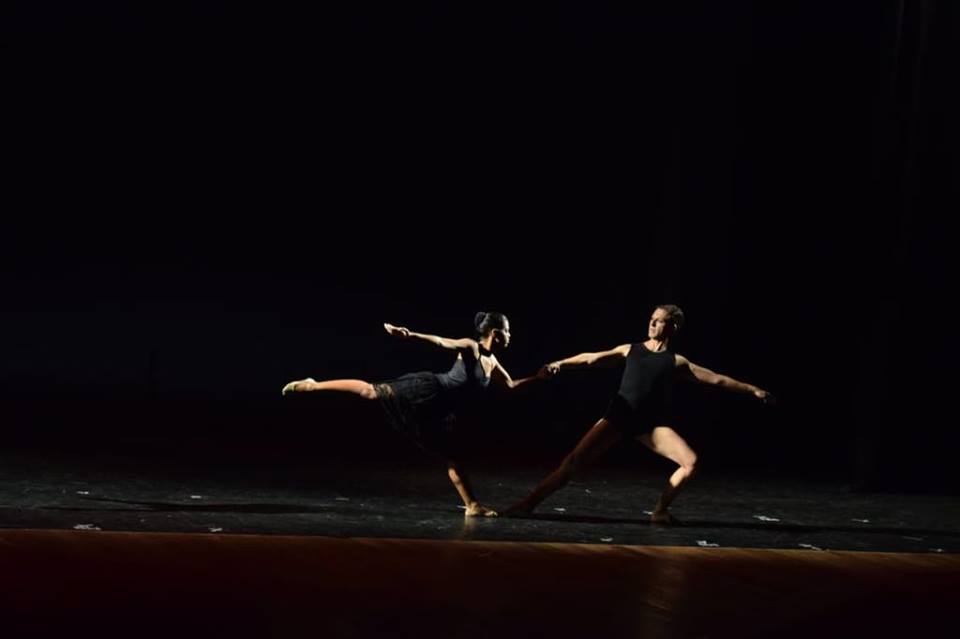 Tudo começou assim...
Muitas aulas e ensaios
As apresentações